Office編　本日の作業
ゴール：
　今月は、芸術の秋　音楽を楽しむ　です。
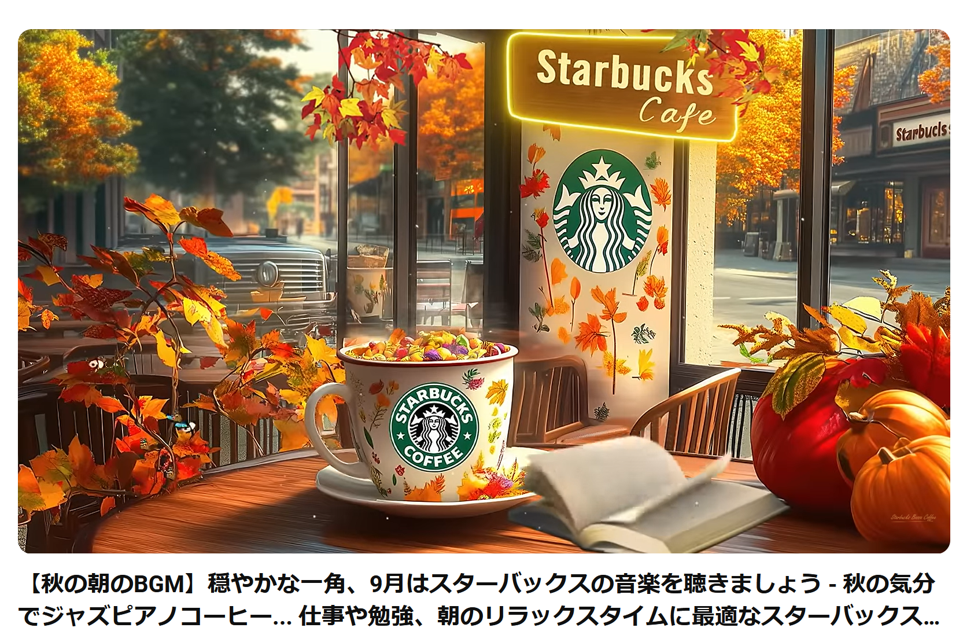 https://www.youtube.com/watch?v=T5t-MZWlX_o